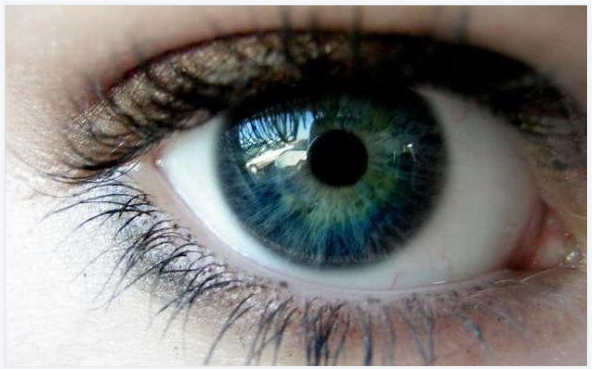 项目 七
详情页视觉营销设计
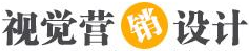 CONTENTS
目 录
7.1
详情页的设计与营销
制作焦点图
7.2
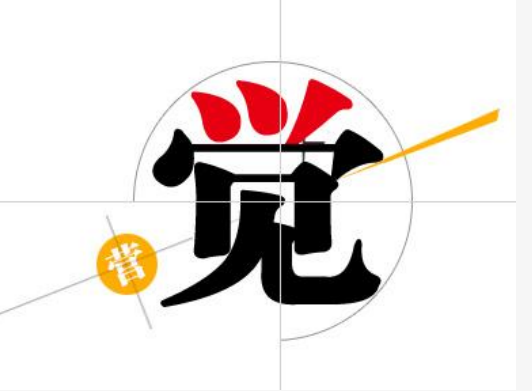 7.3
制作商品卖点图
7.4
制作商品信息展示图
7.5
制作商品细节图
7.6
制作快递与售后图
重点、难点
教学重点

掌握详情页视觉营销体现的表现

教学难点

如何使制作的详情页更加符合需求。
本节导读
在制作详情页的过程中，商品图的设计与制作与设计相关，而卖出商品则与营销相关。本任务将对详情页设计步骤、详情页设计应遵循的原则、详情页客户分析以及详情页视觉营销体现等知识进行讲解，让设计者在具体制作详情页前，对详情页有基本了解。
详情页常见问题
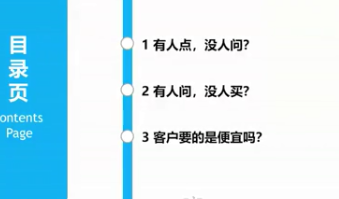 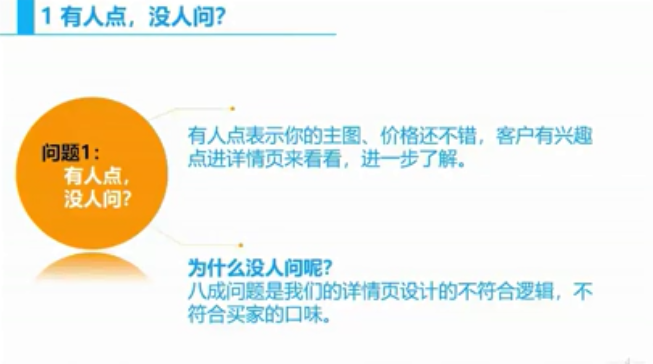 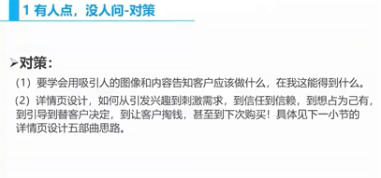 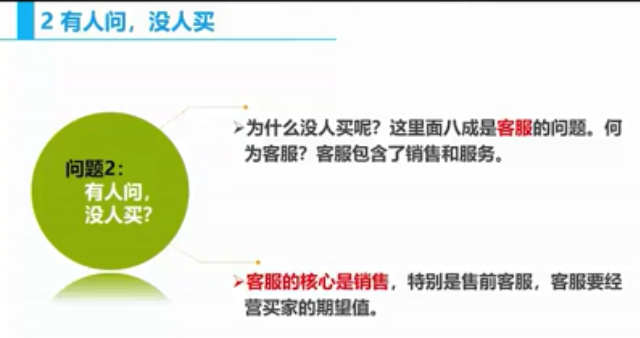 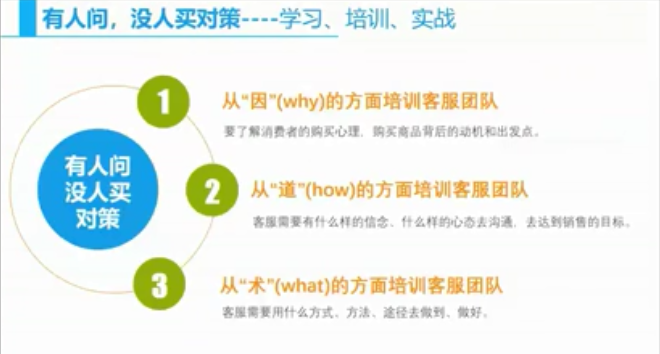 培训途径：
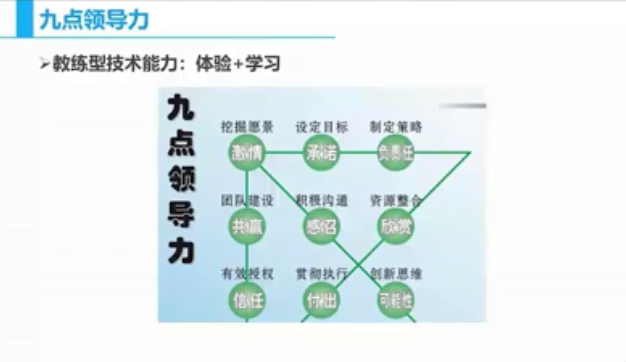 京东神客服的回答话术
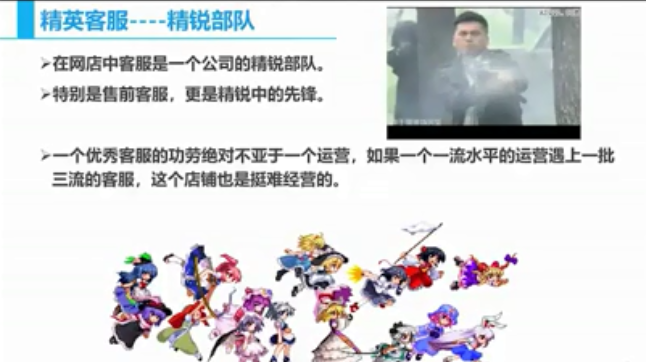 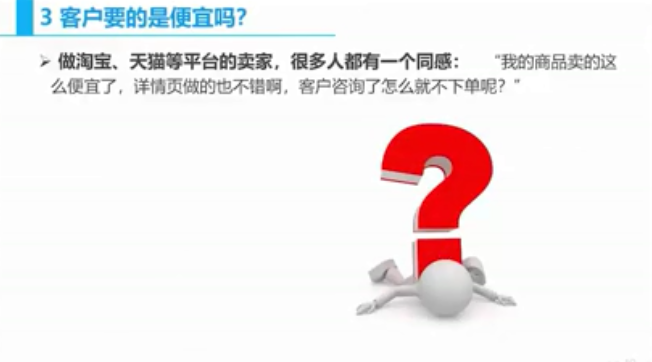 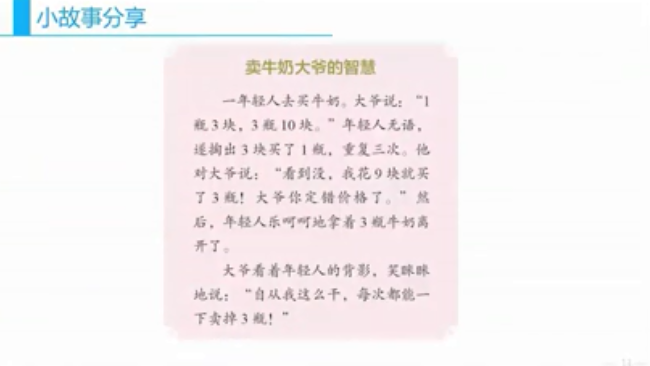 7.1.6  任务实训及考核
7.1.6  任务实训及考核
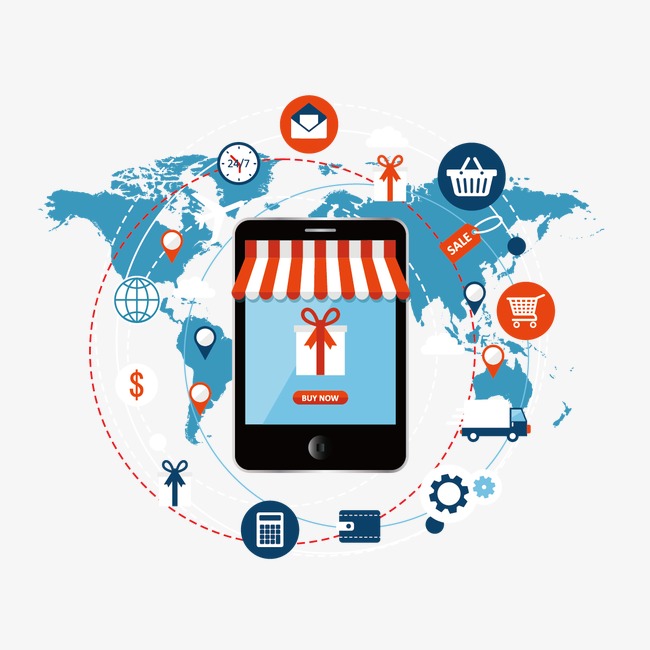 祝：学有所成！
视觉营销从入门到精通（微课版）
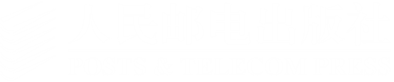